Computer ProgrammingChapter 9: Array
by
Mohd Jamil Mohamed MokhtarudinFaculty of Mechanical Engineeringmohdjamil@ump.edu.my
Chapter Description
Aims
To construct C programming involving 1D and 2D array
To solve engineering problems using array
Expected Outcomes
Know to construct C program using array
Array
In maths, array is equivalent to matrix (eg: vectors, matrix, tensor)
In programming, array is a collection of variables that has the same data type.
There are 1D and 2D arrays (in fact, array in programming goes up to 7D).
IMPORTANT: Array and for loop usually come together!
Array
Example of 1D Array of 10 elements.
Indices (starts with 0)
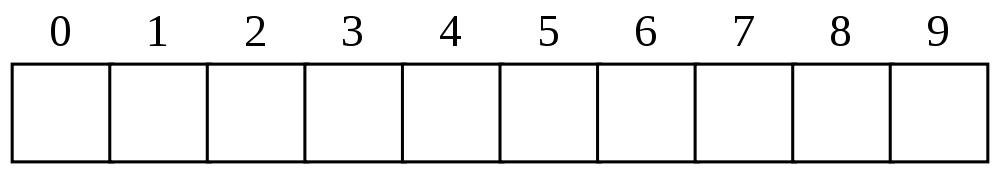 Array size = 10
Declaring an Array
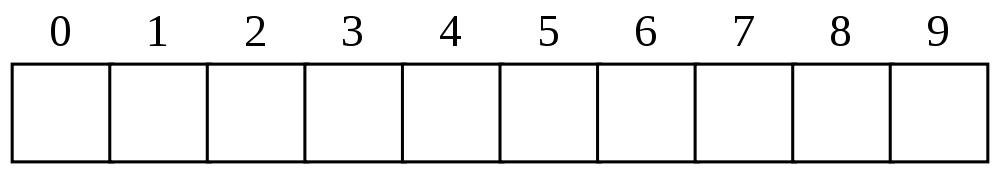 Declaring array
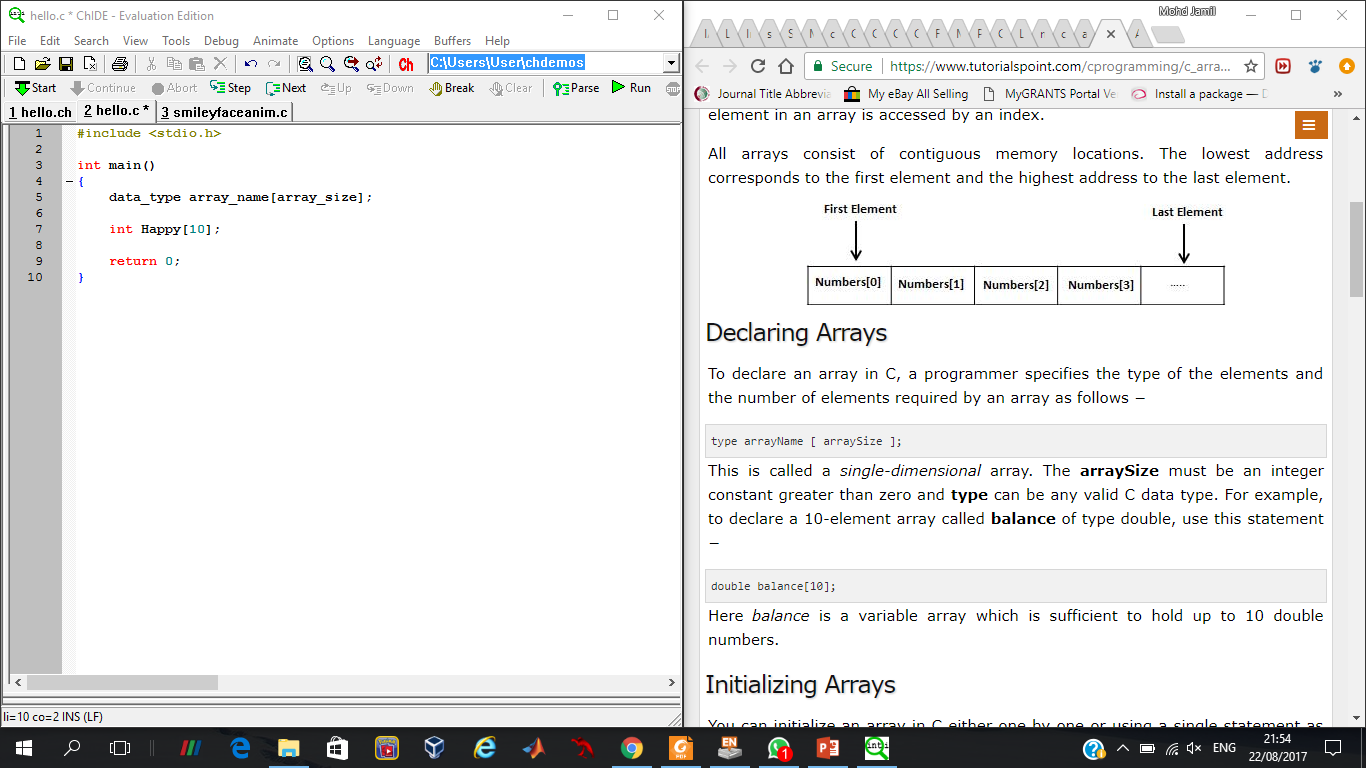 Example
Array Happy has 10 elements.
The elements are Happy[0], Happy[1],…,Happy[9]
REMEMBER: first element is always has index 0.
Initializing an Array
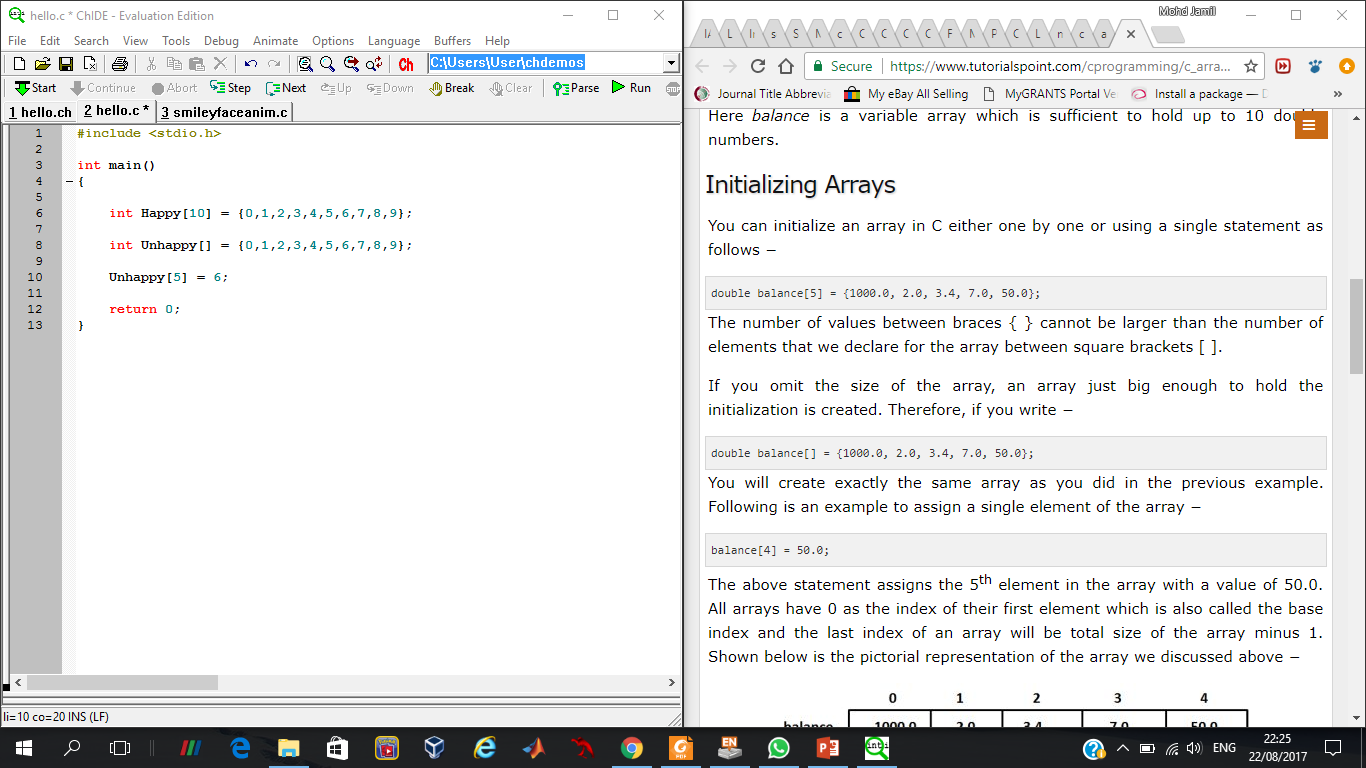 The values of elements are put between {}. There are 10 elements with values 0,1,2,3,4,5,6,7,8, and 9 respectively.
You cannot put more than 10 elements in Happy because the size is already set as 10.
For array Unhappy, the size will follow the number of elements in {}. Here, Unhappy will have size 10.
If you set Unhappy[5] = 6, the 6th element of Unhappy will change value to 6. Here, the value 5 will change to 6.
Accessing an Array Element
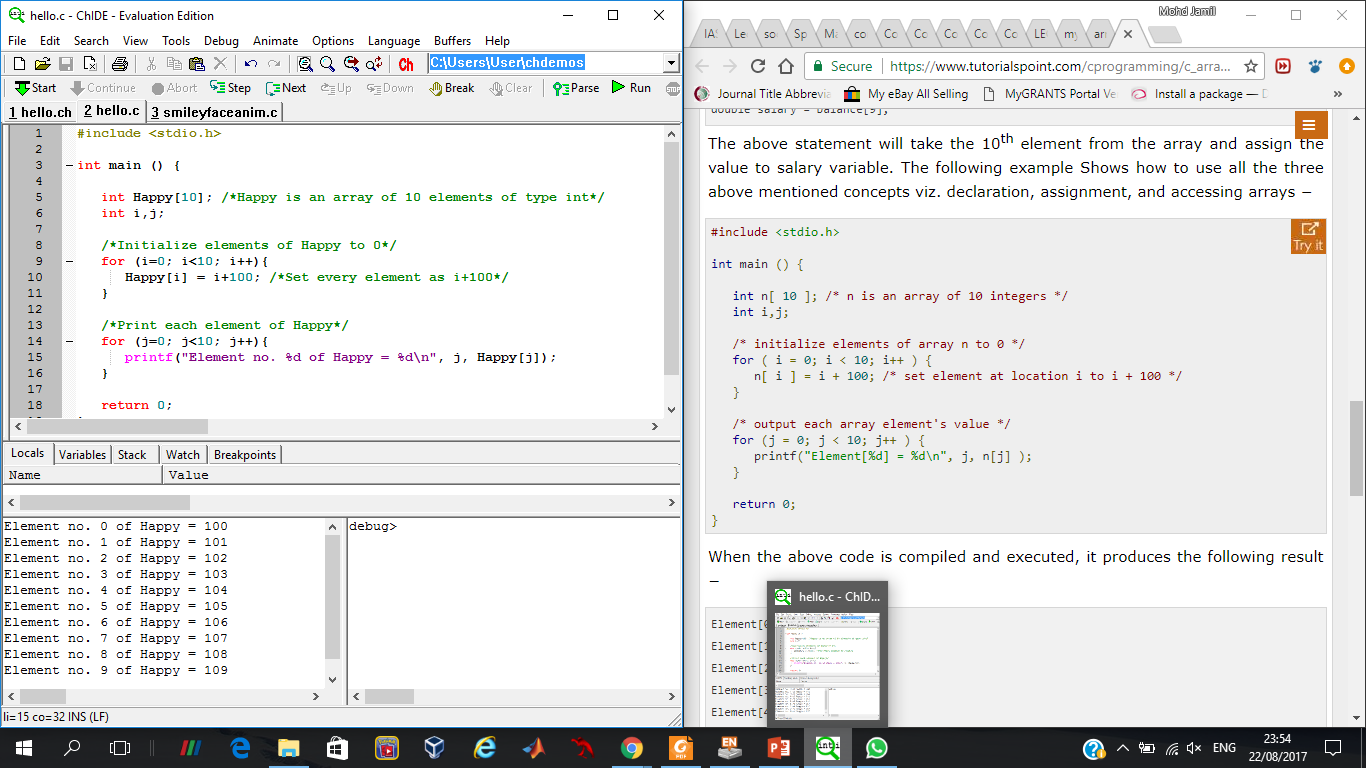 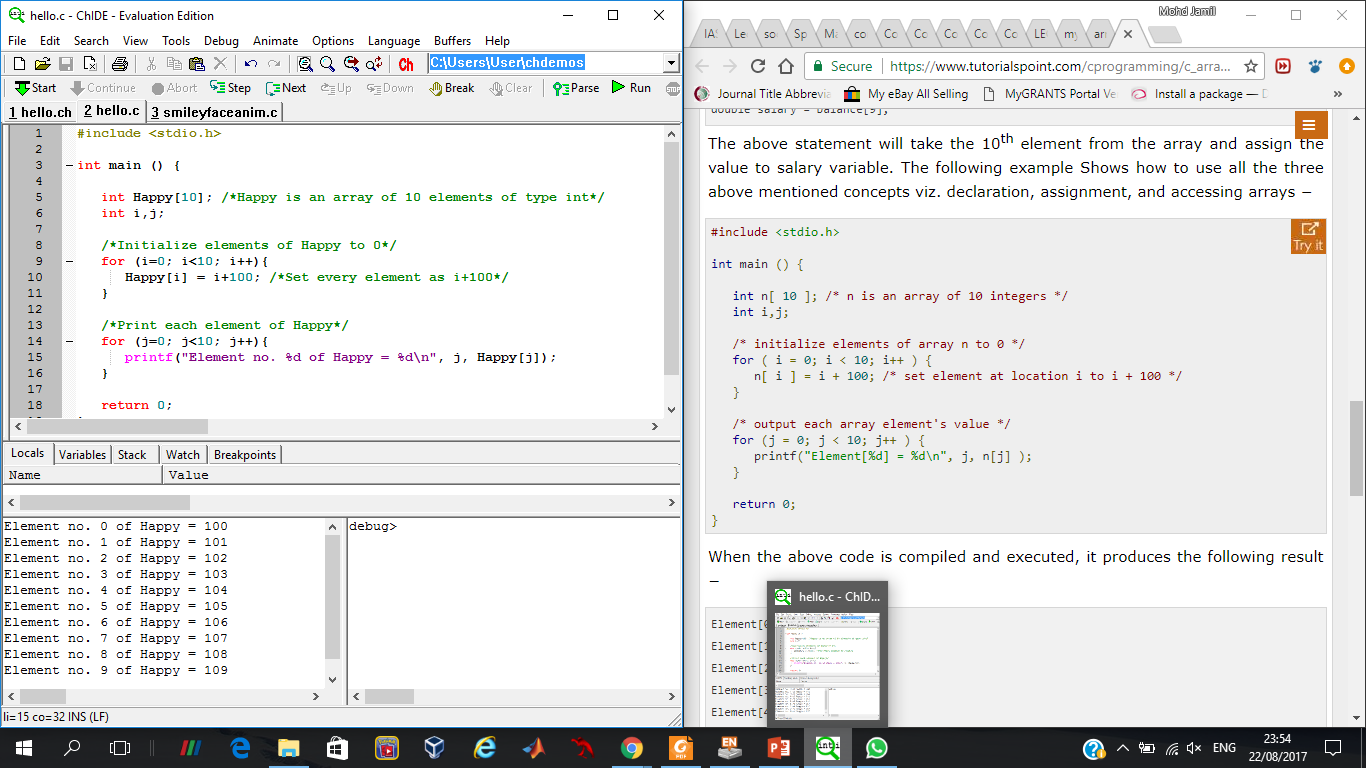 Array Operations: Finding Sum
Find the sum of the elements in array Happy.
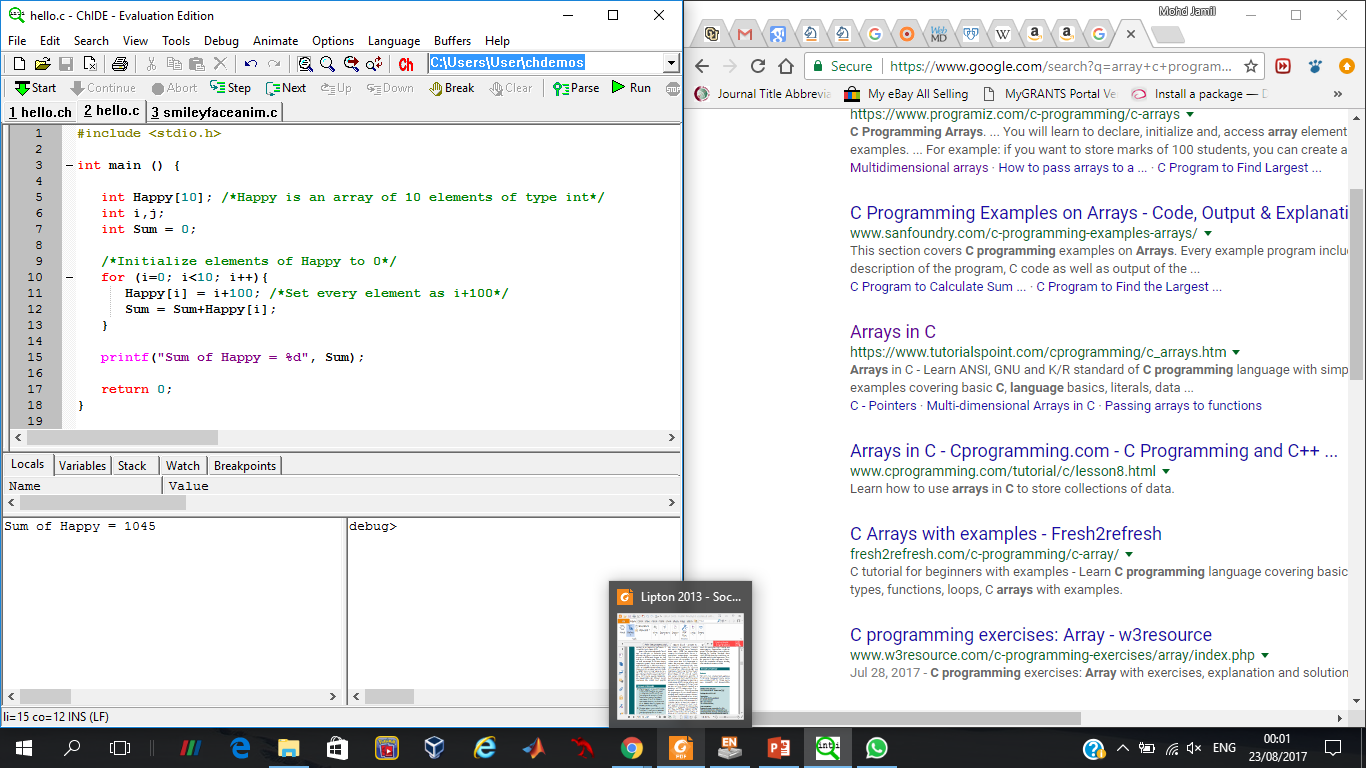 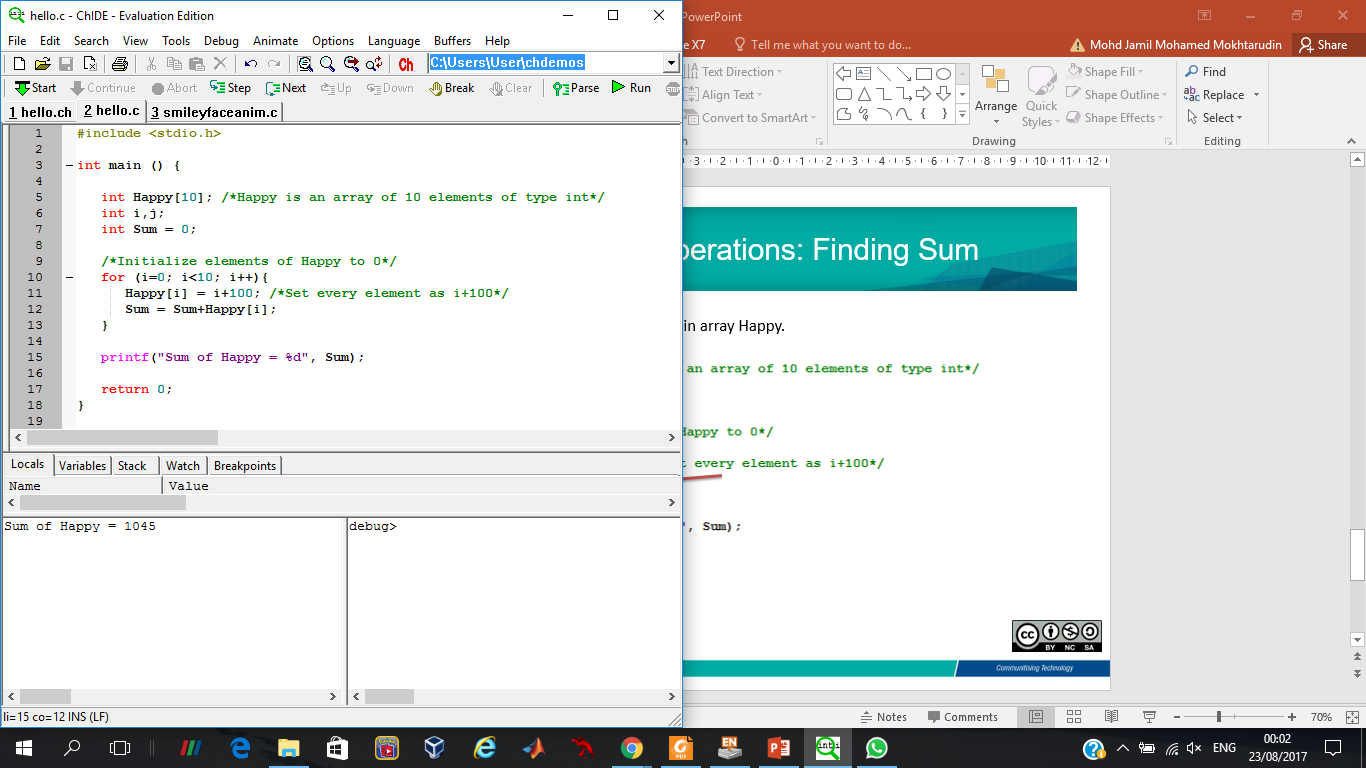 Array Operations: Scalar Product
Recall:
Scalar product of two vectors is the sum of the multiplication of element of one vector with the element of the other vector
Find the scalar product array Happy with itself.
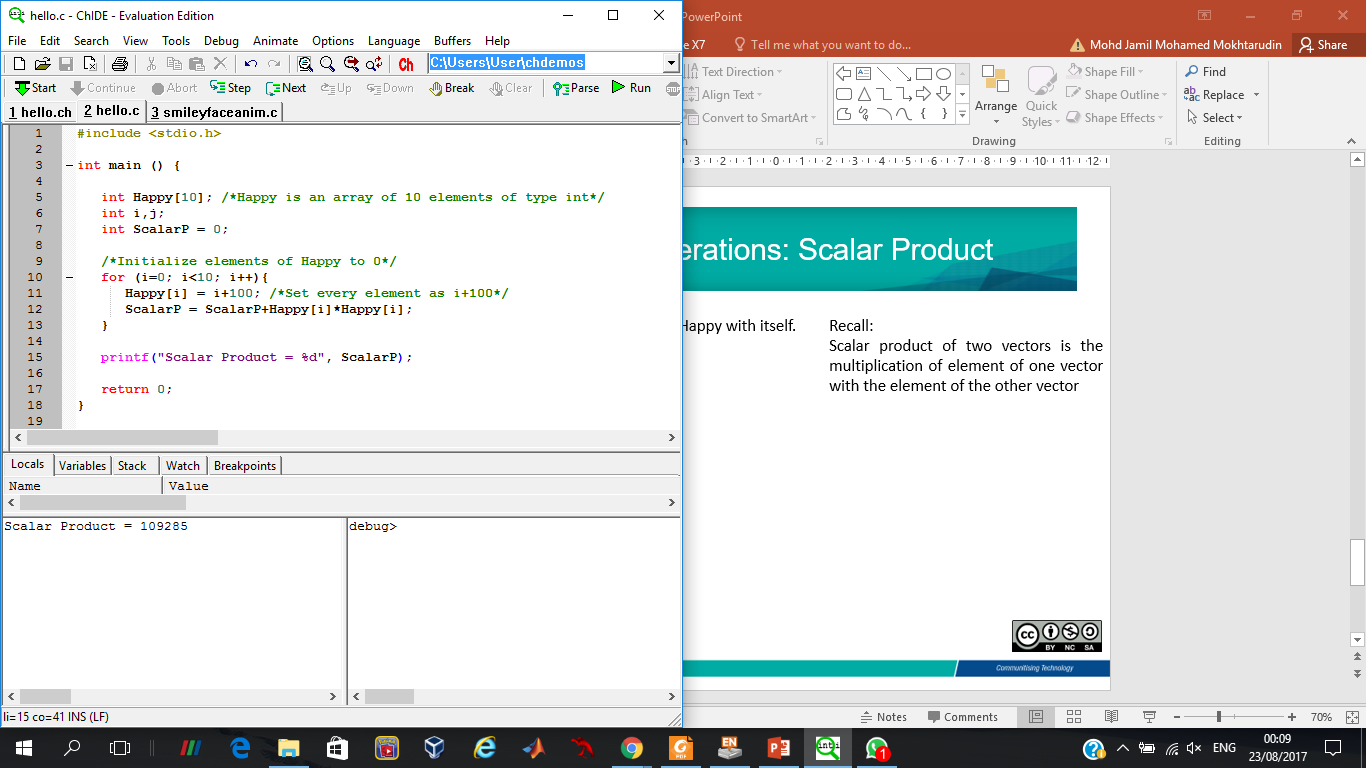 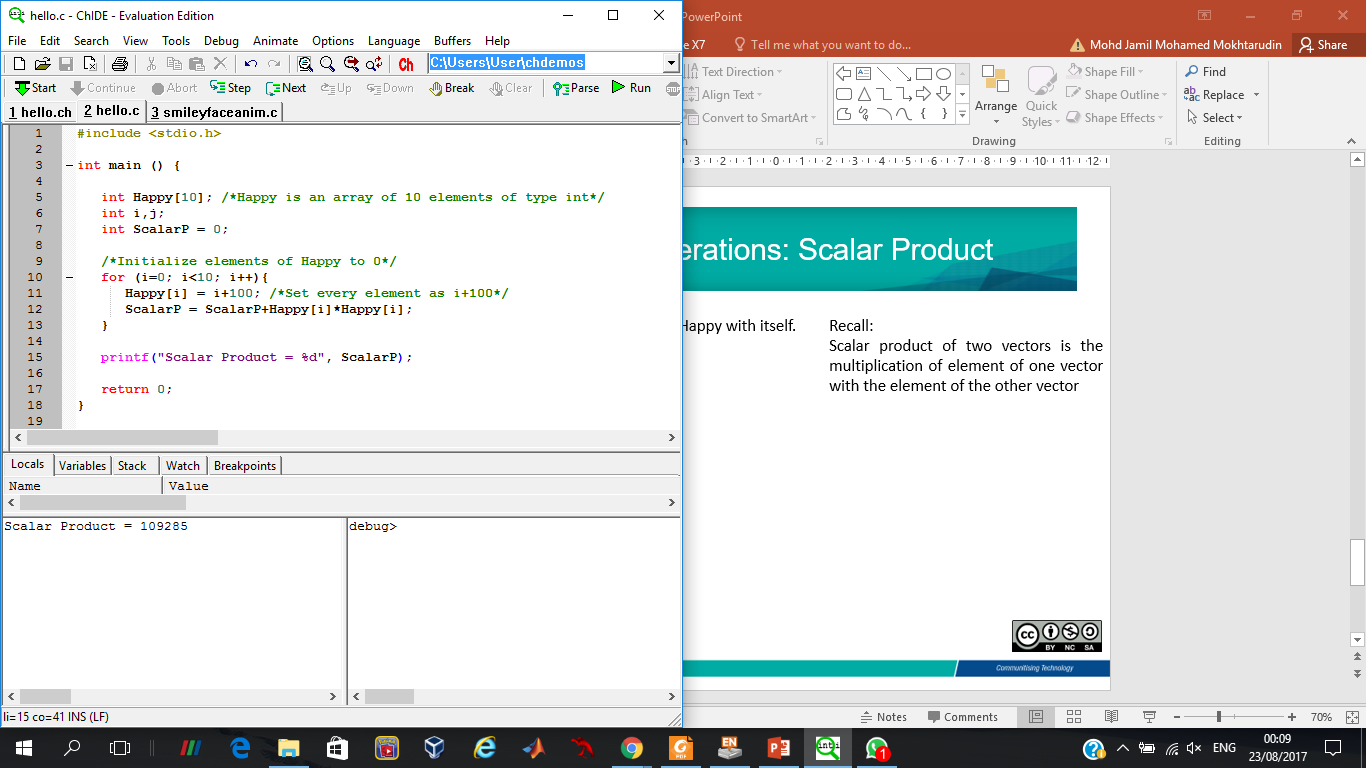 2D Array
array_type array_name[row][column];

Example:   int Number[3][4];
This will produce an array Number with the size of 3x4.
This array has 3 rows and 4 columns.
Initializing and declaring 2D array
int a[2][2] = {{1, 2},{3, 4}};
Initialize element grouped by row in {}
a[0][0] = 1, a[0][1] = 2, a[1][0] = 3, a[1][1] = 4 
int b[2][2] = {{1},{2, 3}};
Unspecified elements will be set to zero
b[0][0] = 1, b[0][1] = 0, b[1][0] = 2, b[1][1] = 3
Conclusion of The Chapter
Now you know the basic of 1D and 2D array in C program